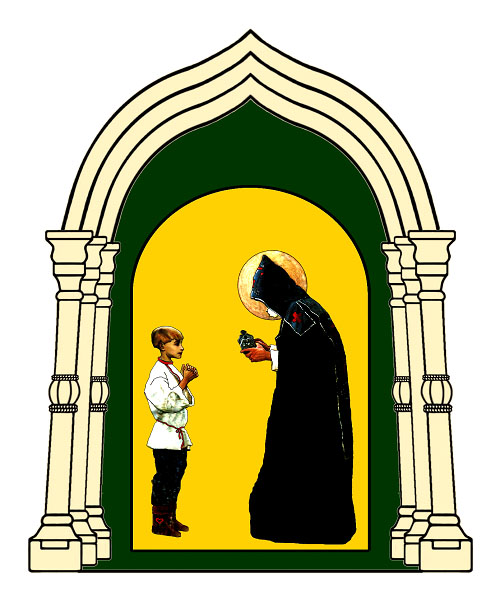 Православная гимназияимени преподобного Сергия Радонежского г. Сергиев Посад Московской области
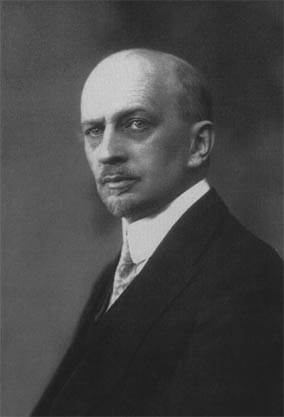 Девиз Православной гимназии
«Новой России предстоит выработать себе новую систему национального воспитания  и от верного разрешения этой задачи будет зависеть ее будущий исторический путь»
Иван Ильин
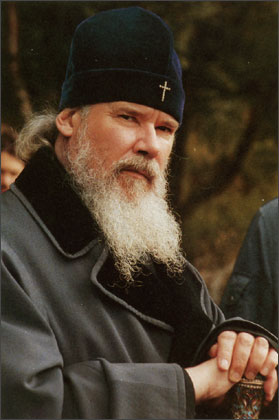 «В православных школах и гимназиях мы готовим образованных православных граждан - патриотов нашего Отчества, людей, которые будут руководствоваться в своей жизни евангельскими нравственными основами». 
Святейший Патриарх Алексий II
История создания Гимназии
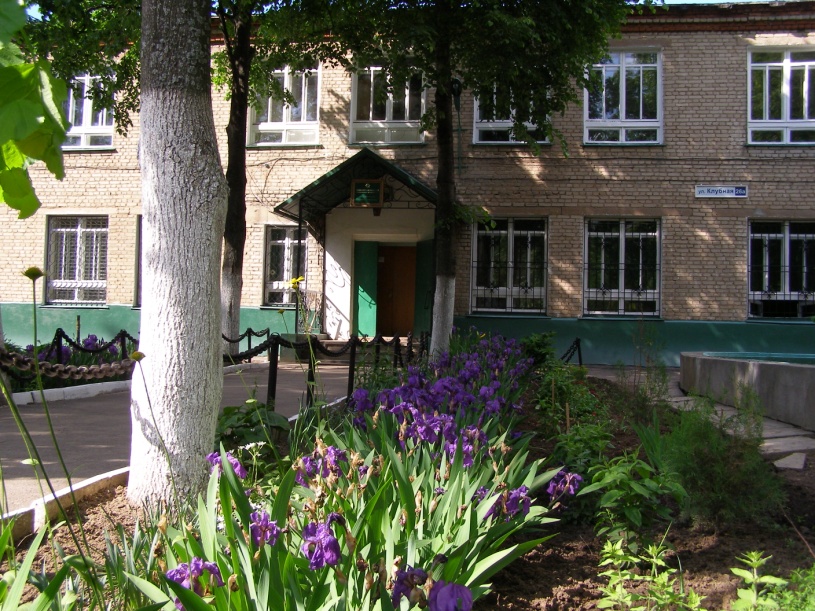 Гимназия создана в 1998 году 
по благословению Святейшего Патриарха Алексия II
Организационно-правовая форма:
 Автономная некоммерческая негосударственная организация
Учредители гимназии:
Администрация Сергиево-Посадского муниципального района
Свято-Троицкая Сергиева Лавра
Московская Духовная Академия
Лицензия: А № 301554 от 15.12.2008 года 
Свидетельство о государственной аккредитации: 50А01 № 0000304
от 15.04.2013 года
В начальной школе Православной гимназии  7 классов-комплектов
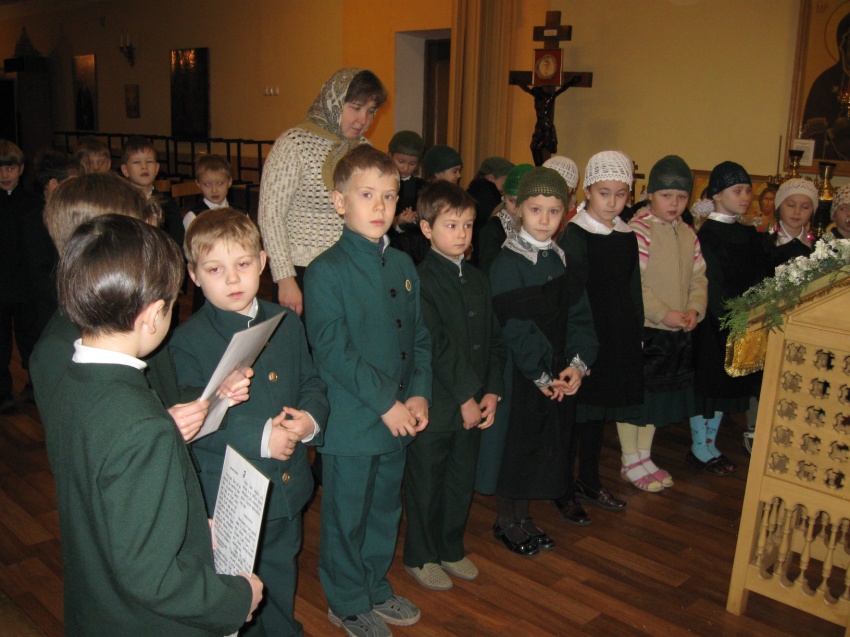 Всего в начальной школе Православной гимназии обучается 152 человека
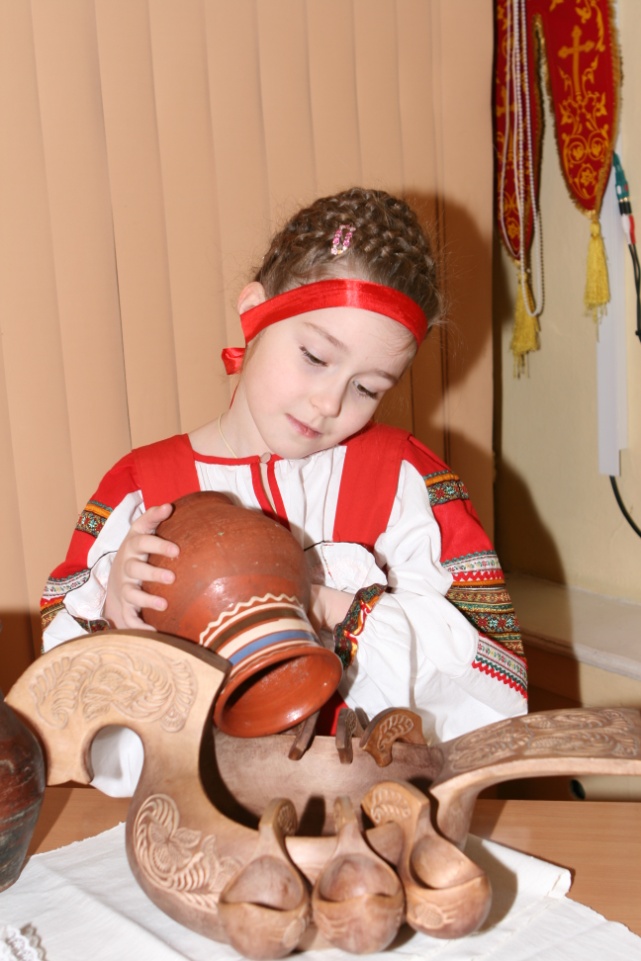 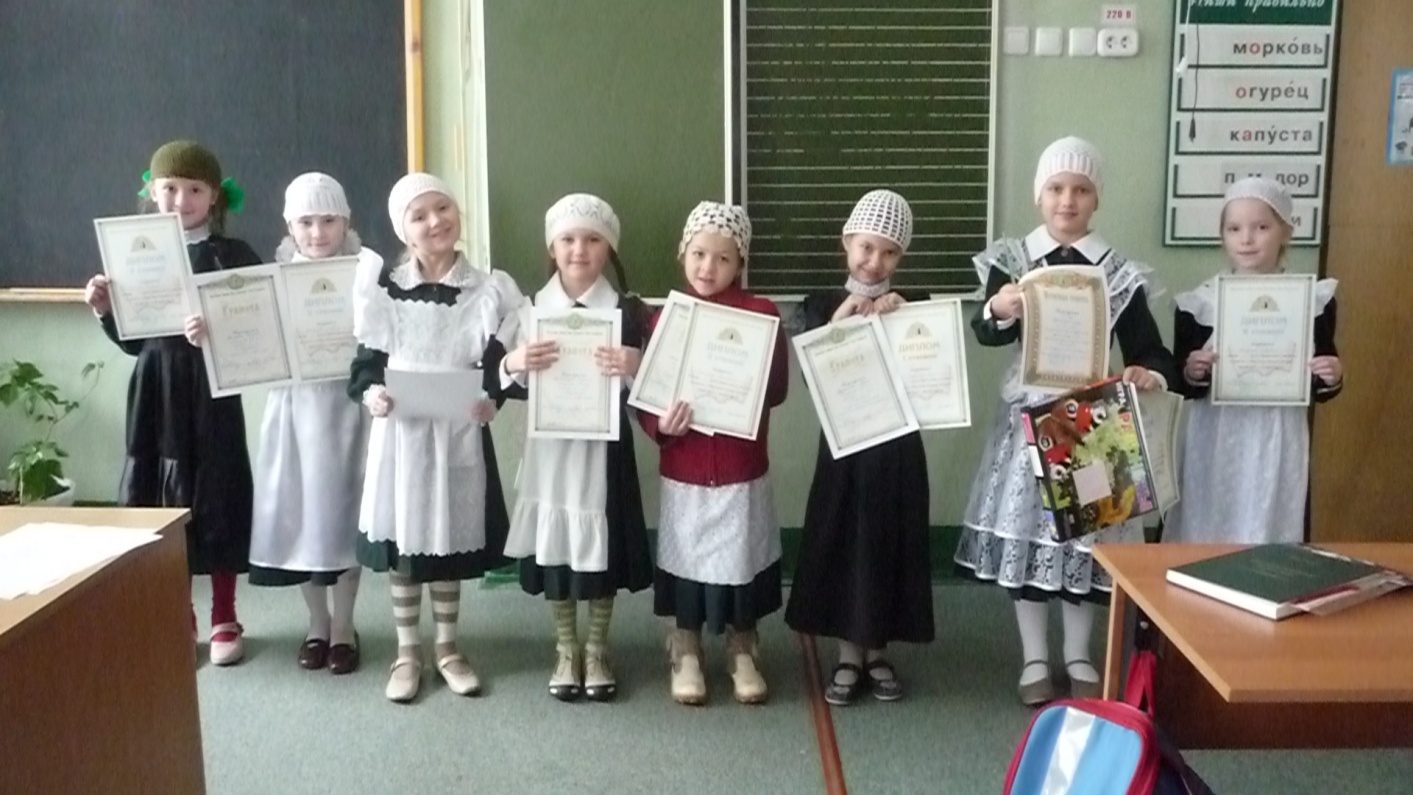 Методическая тема начальной школы:
Повышение эффективности и качества образования в начальной школе в условиях реализации ФГОС нового поколения.
Цель:
Повышение качества образования младших школьников путем формирования профессиональной компетентности учителя начальных классов.
Задачи:
1.Продолжать теоретическую и практическую деятельность по освоению педагогами ФГОС НОО второго поколения.
2.Построение системы поиска и поддержки мотивированных детей, а также их сопровождение в течение всего периода обучения в начальной школе (система поддержки мотивированных школьников и общая среда для проявления и развития способностей каждого ребенка, стимулирования и выявления достижения детей)
3.Создание новых условий для самообразования учителей и творческой работы коллектива. 
4.Совершенствовать формы работы с одаренными учащимися;
5.Совершенствовать формы и методы работы со слабоуспевающими детьми.
6.Осуществлять психолого-педагогическую поддержку слабоуспевающих учащихся;
7.Продолжить просветительскую работу с родителями по вопросам обучения и воспитания, систематически знакомить их с результатами обучения и достижениями учащихся, разработать тематику классных собраний на основе родительского запроса.
8.Создать условия для реализации творческого потенциала педагогов, поддерживать и стимулировать инициативу учителей, развивать и совершенствовать различные формы методической деятельности.9.Создание условий для овладения учителями начальной школы техникой исследовательского поиска и проектной деятельностью.10.Продолжить работу по реализации принципа индивидуального личностно-ориентированного подхода, опираясь на результаты психолого-педагогических исследований.11.Продолжить работу над преемственностью -детсад-начальная школа-средняя школа12.Применять мониторинговую систему отслеживания успешности обучения каждого ребенка, его роста. Сохранить у детей желание учиться дальше и сформировать у них основы умения учиться (через ситуацию успеха, портфолио).    13.Продолжить работу по совершенствованию педагогического мастерства учителей, их профессионального уровня.                                                        Реализуемая программа: «Школа России»
Педагогический стаж: 33 года

Руководитель школьного методического объединения

Сведения о наградах:
Грамота Министерства образования Московской области
Грамота Синодального отдела РПЦ
Грамота Управления образования

Методическая тема:
«Духовно-нравственное воспитание учащихся начальной школы в условиях реализации ФГОС»

Сайт: http://tatna4.ucoz.ru/
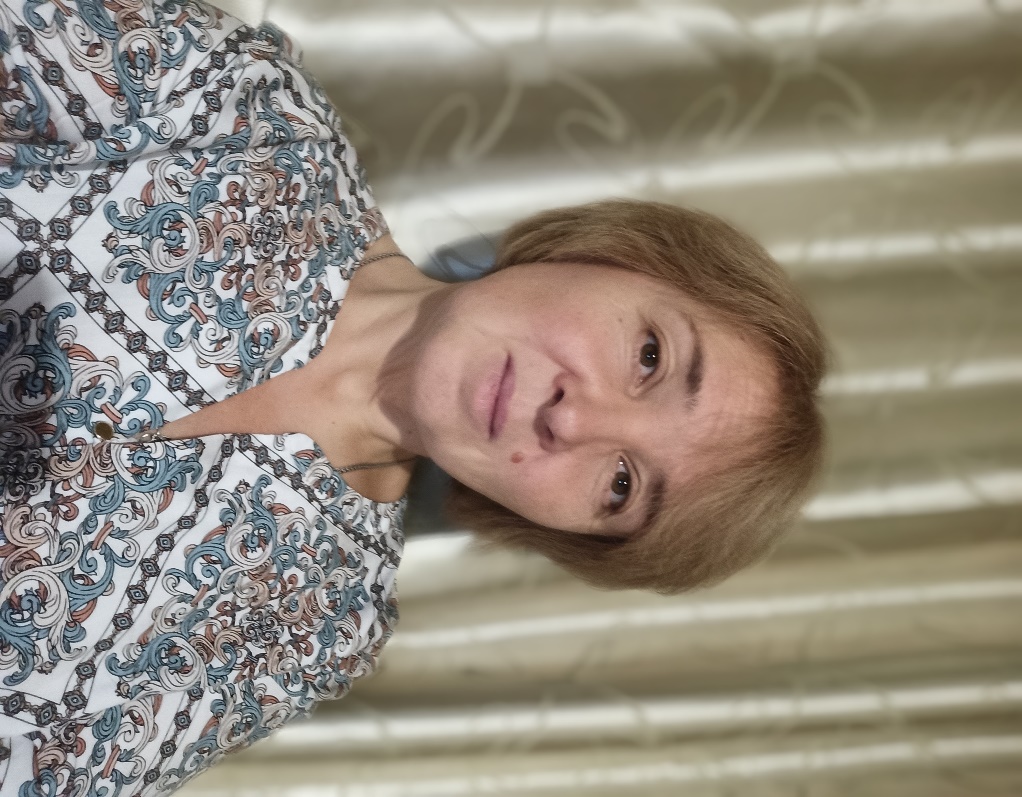 Колосовская Татьяна Юрьевна
учитель начальных классов   
высшей категории
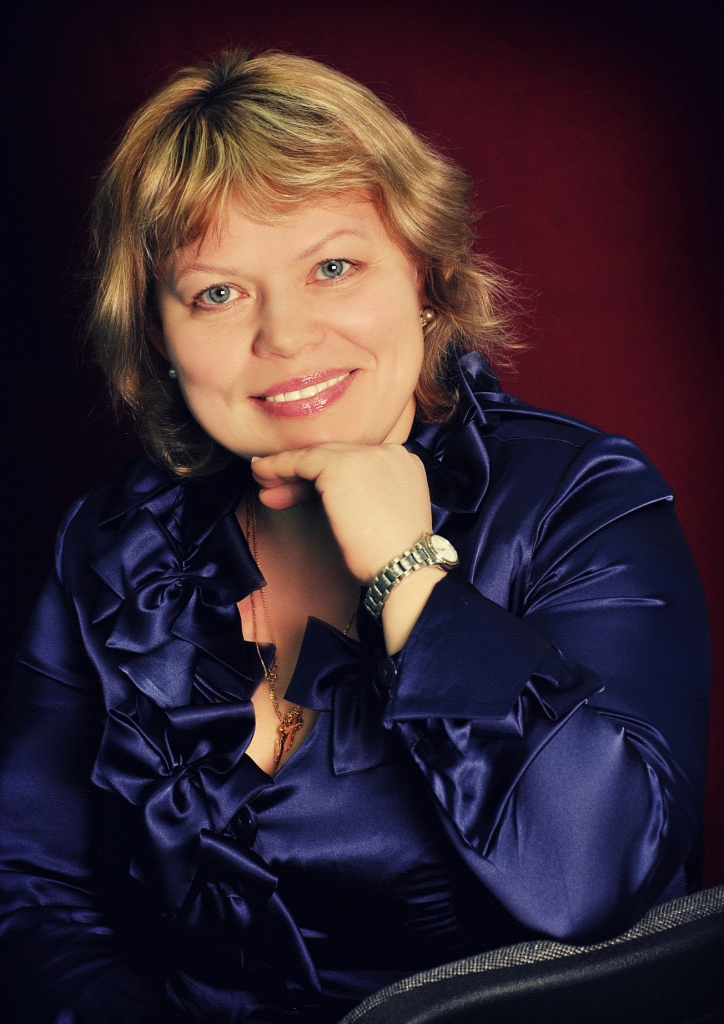 Педагогический стаж: 30лет

Сведения о наградах:
Грамота Министерства образования Московской области
Грамота Синодального отдела РПЦ
Грамота Управления образования

Методическая тема:
«Развитие личности обучающихся на основе освоения метапредметных способов учебной деятельности»
Залогина Светлана Николаевна
учитель начальных классов   
высшей категории
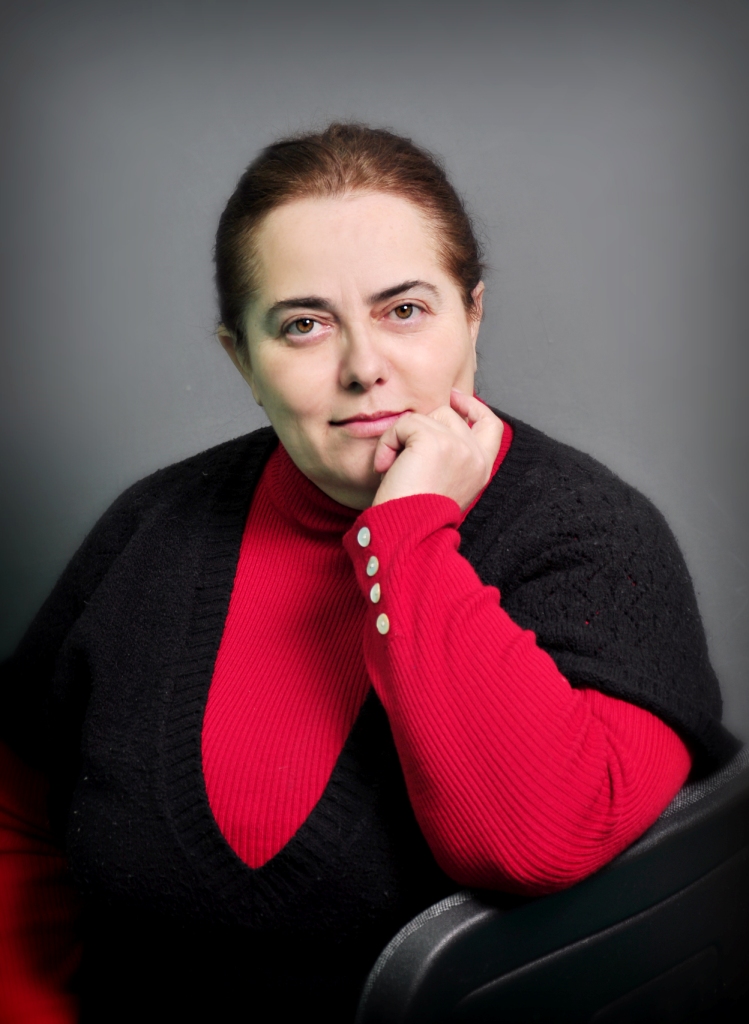 Педагогический стаж: 36 лет

Сведения о наградах:
Грамота Управления образования
Грамота гимназии

Методическая тема:
«Современные методы решения задач в начальной школе в рамках требований ФГОС»
Захарова Эльвира Иосифовна
учитель начальных классов   
высшей категории
Педагогический стаж: 23года
Сведения о наградах:
Грамота Министерства образования Московской области
Грамота Управления образования

Методическая тема:
«Формирование коммуникативной культуры как основы личностного развития учащихся»
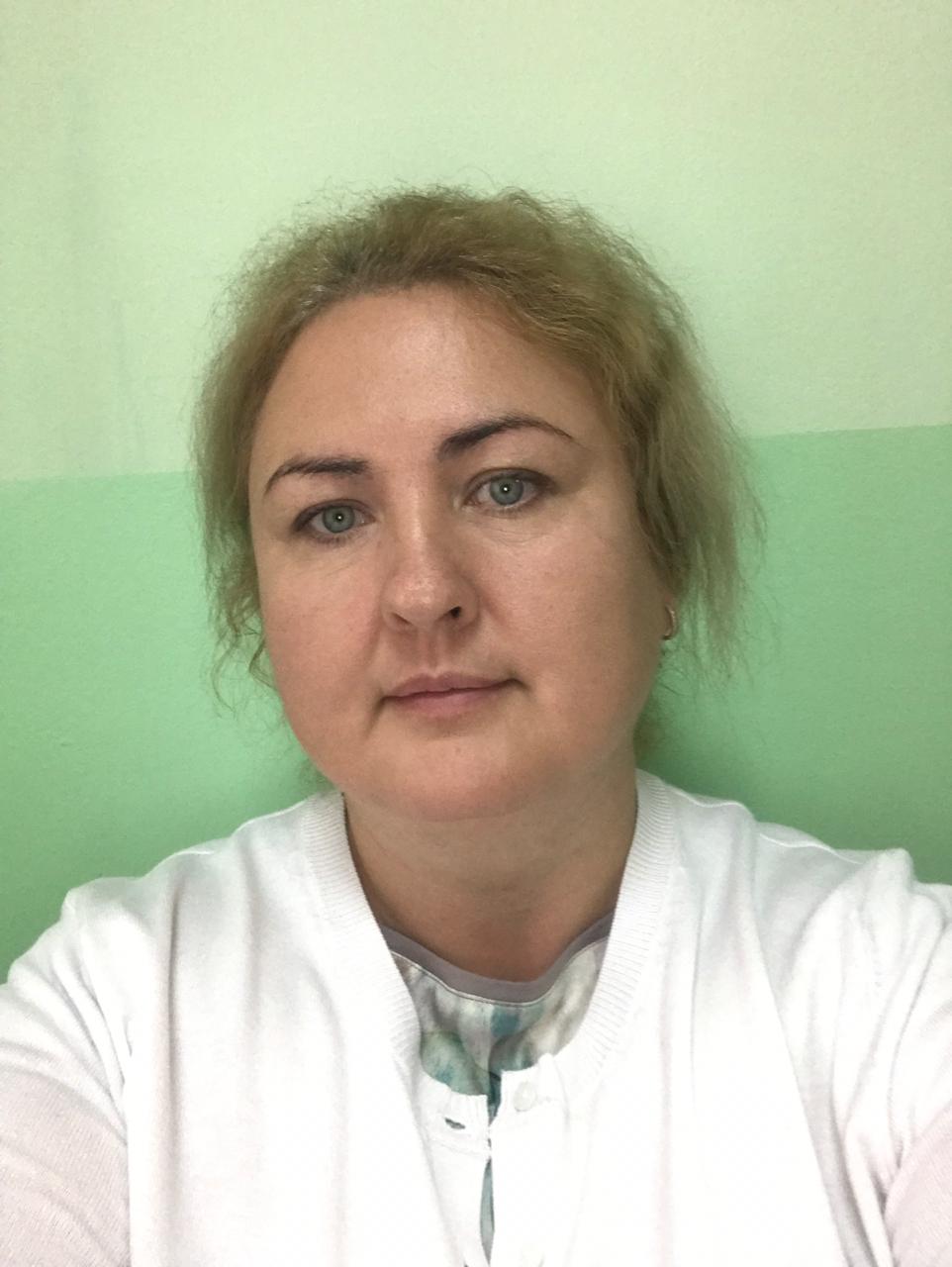 Кухова Татьяна Викторовна
учитель начальных классов   
высшей категории
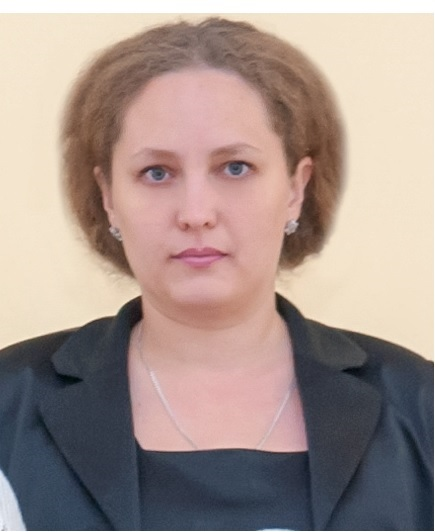 Педагогический стаж: 11 летСведения о наградах:Грамота Управления образованияГрамота гимназииМетодическая тема:«Использование современных образовательных технологий в формировании ключевых компетентностей младшего школьника»
Пшеничникова Альбина  Минуровна
учитель начальных классов высшей категории
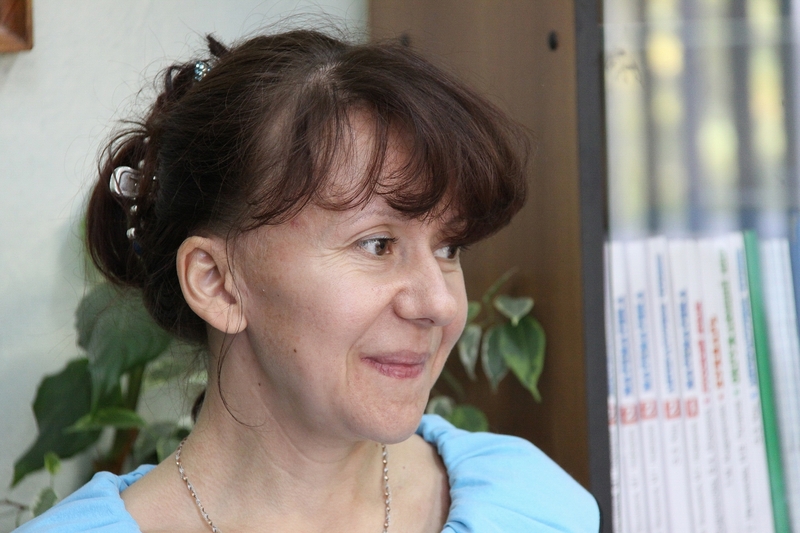 Педагогический стаж: 28 лет

Сведения о наградах:
Грамота Управления образования
Грамота гимназии

Методическая тема:
«Сочетание общеклассных форм работы с групповыми и индивидуальными как средство повышения качества знаний»
Шевченко Светлана Алексеевна
учитель начальных классов   
высшей категории
Педагогический стаж: 13 лет

Сведения о наградах:
Грамота Управления образования
Грамота гимназии

Методическая тема:
«Системно – деятельностный подход в реализации ФГОС начального образования»
Цапаева Анастасия Александровна
учитель начальных классов
1 категории
Темы сообщений и докладов на заседаниях ШМО